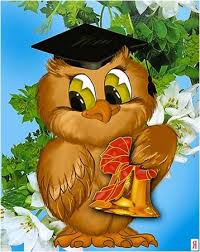 Повторение –      мать учения              Пословица
Изучение и сбережение русского языка является не праздным занятием от нечего делать, но насущной необходимостью                       А. И. Куприн.
Для всего в русском языке есть великое множество слов               К. Г. Паустовский.
Какой частью речи являются однокоренные слова?
Тёмный бор (прилагательное)
Темнеющий небосклон (причастие)
Закрасил темнее (наречие)
Темнея вдали (деепричастие)
Костюм ещё темнее (ср. степень прилагательного)
Стемнело быстро (глагол)
Какой частью речи являются выделенные слова?
Все  средства переведены на (счёт) Детского фонда.
Не (смотря) на  конец мая, погода была холодная.
Что (бы) вкусненького съесть?
В течение каникул мы хорошо отдохнули.
Я заметила то (же), что и ребята.
Кто грамоте  горазд, тому не пропасть                       Пословица.
Продолжите мысль:
Причастия и деепричастия являются….
Выбор гласной в суффиксе действительных и страдательных причастий настоящего времени зависит от…
Перед –вш-,  -нн-,  -л-, -в- правописание гласной зависит от…
Распределите  словосочетания по двум колонкам в зависимости от условия выбора  гласной:
Вид…мые в тумане корабли, дремл…щие ели, се…щийся дождь, замеч…нный вдали, засе…нная цветами клумба, заброш…нный палисадник, услыш…л впереди, стро…щийся дом, закле…в страницу, стел…щееся растение.
Запишите словосочетания, изменив их так, чтобы вместо  -н- можно было написать –нн-:
Некошеная трава, плетёная корзина, раненый солдат, свеча потушена, ветреный день, стриженый газон, поездка организована.

 Подчеркните «лишнее» слово, докажите правильность выбора.
Выпишите слова с ошибкой:
Вначале сентября воздух начинает по немногу  холодеть. Свежие лужи сплош засыпанны листьями. По осеннему мелкие дожди совсем не похожи на летние : они идут беспристанно, и земля долго не просыхает. Ветер дует безустали. Листья на деревьях начинают кое где желтеть. Поля мало  по малу желтеют, лишь по прежнему зеленеет озимь.
Знаки препинания – это как нотные знаки. Они твёрдо держат текст и не дают ему рассыпаться          К. Г. Паустовский
Закончите мысль:
Всегда выделяются запятыми…
Приведите примеры.
Причастный оборот выделяется запятыми только…
Приведите примеры.
Хорошие речи приятно и слушать                   Пословица.
Исправить ошибки:
Приехав домой, его никто не встретил.
Выйдя в открытую дверь, их застал буран.
Читая повесть, перед ним встаёт яркий образ главного  героя.
Устранить повторы:
Рожь, которая золотилась на солнце, была похожа на безбрежное море, которое колыхалось и волновалось.
Бричка, которая выехала во двор, остановилась перед небольшим домиком,  окна которого выходили во двор.
Чтобы воспользоваться всеми его ( русского языка) сокровищами, нужно хорошо знать его, нужно уметь владеть им             Н. А. Добролюбов
Продолжите предложения:
На уроке мне понравилось….
Мне было сложно…
Нужно  ещё раз повторить…